NACDD Policy UpdateJune 22, 2022
Erin Prangley, Director, Public PolicyNational Association of Councils on Developmental Disabilities
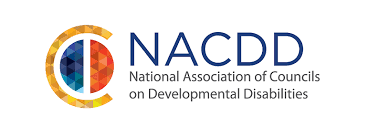 Legislative Update
[Speaker Notes: EARN Act contains changes to various tax provisions in retirement accounts – increases age of mandatory withdraws of IRAs, ect. https://www.finance.senate.gov/imo/media/doc/EARN%20Act%20section%20by%20section%20summary.pdf]
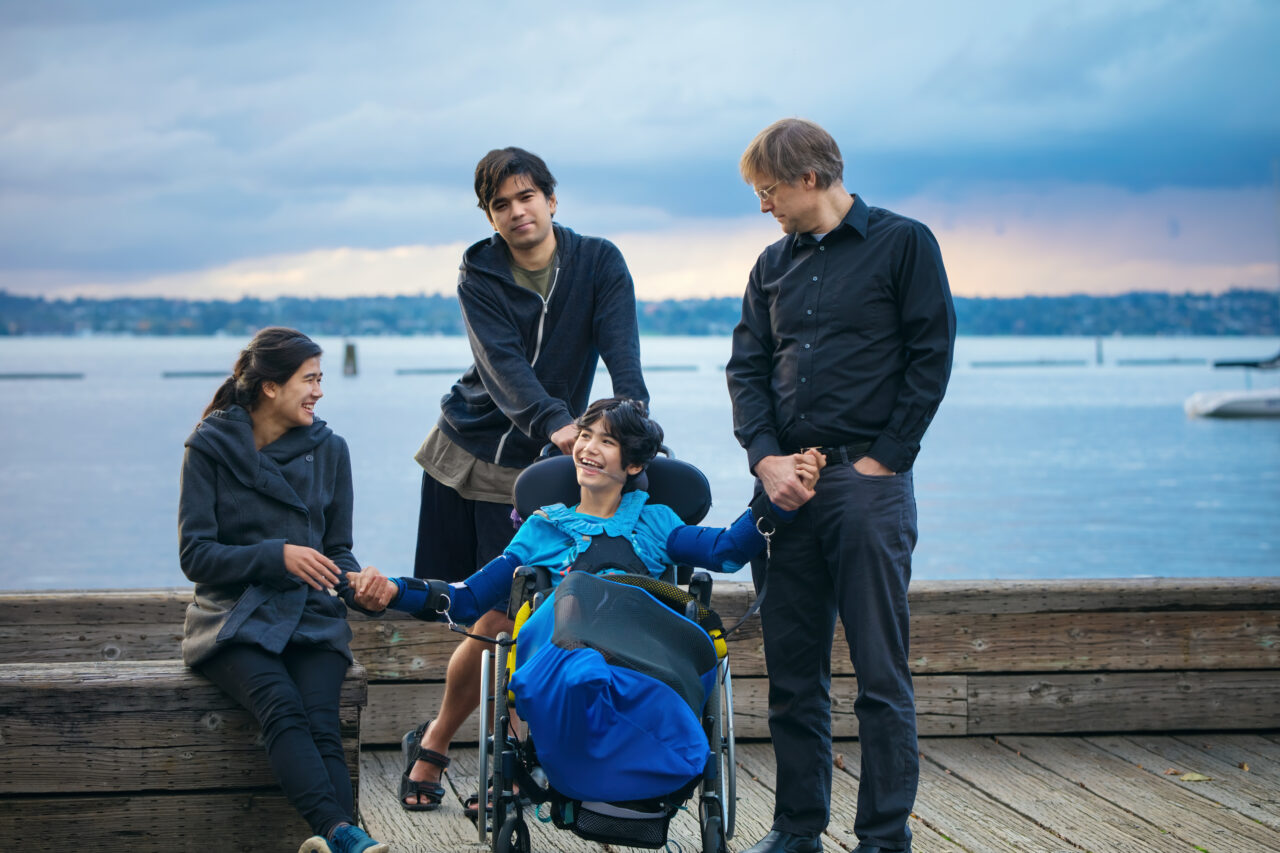 ACL/NACDD HCBS Settings Rule Project
Problem: ACL identified states with final state transition plans (STPs) that had NO STAKEHOLDER input.
Solution: Engage DD Act partners to put HCBS settings rule on the front burner.
Goals: 1) DD Act sister organizations in all states partner to draft comments on pending STPs and engage stakeholders to extent possible; 2) Re-educate self-advocates and stakeholders about the game-changing new rule; 3) Prepare for March 2024 effective date.
Tactics: 1) NACDD webinar on July 13; 2) NACDD state policy committee/mentors; 3) Technical assistance on strategies to analyze STPs and engage state stakeholders; 4) DD Council Survey and white paper.
Each State Status
Initial Approval (AKA) "Heightened Scrutiny Package." CMS notified the state that while the STP is sufficient, but the state needs to identify settings that are presumed to have institutional characteristics and any information the state may wish CMS to consider under the heightened scrutiny process.  
CMIA: The communication CMS sends to the state notifying the state that public comment, input and summary requirements are met, but CMS has identified issues that must be resolved in the STP prior to initial approval.
Final Approval: The communication CMS sends to the state notifying the state that public comment, input and summary requirements are met, the STP has provided all necessary information including but not limited to; systemic assessment, site specific assessment, settings presumed to have institutional characteristics, information regarding heightened scrutiny or the state’s decision to let the presumption stand, and clear remedial steps with milestones are delineated.  
View STPs: https://www.medicaid.gov/medicaid/home-community-based-services/statewide-transition-plans/index.html
Resources and Toolkits
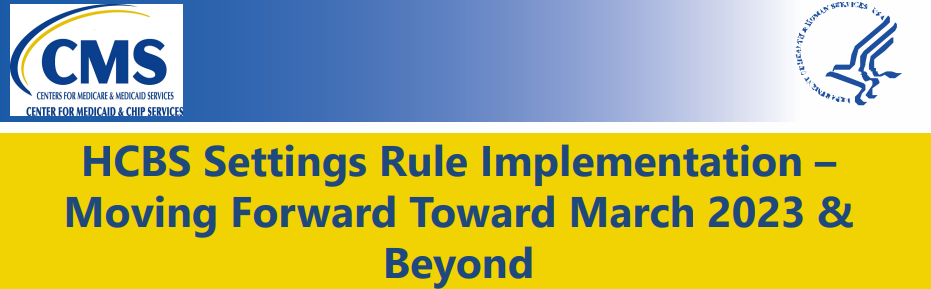 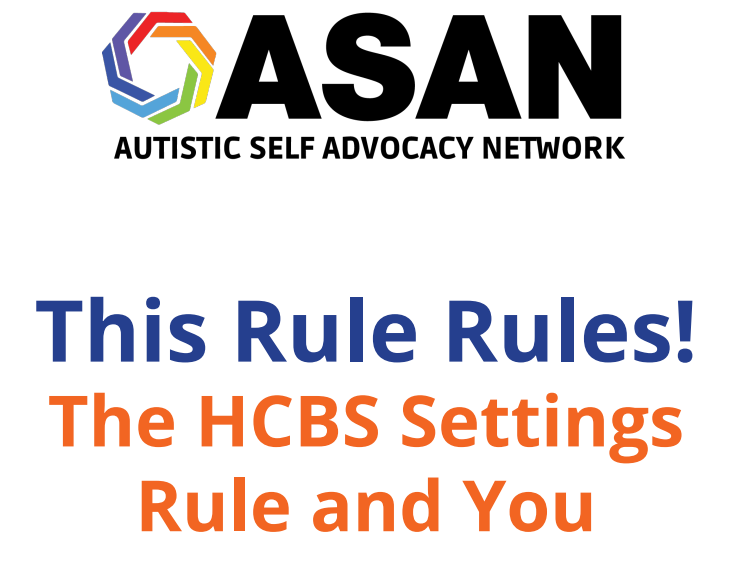 Designed for state programs to strengthen their infrastructure and develop stronger HCBS for beneficiaries 
Toolkit contains four modules
State strategies to help increase the share of long-term services and supports (LTSS) provided in community-based settings (history/context of LTSS reform and rebalancing)
Tools designed to assist states with policy and programmatic strategies (describes key elements of HCBS systems that are economically sustainable and equitable for all individuals with LTSS needs)
Cases studies of innovative programs and creative ways states are leveraging available federal authorities to transform LTSS systems (describes the various Medicaid authorities that states can choose from to cover their HCBS programs)
Links to resources (provides examples of state models of care and strategies to reform LTSS systems and expand HCBS)
Go to https://www.medicaid.gov/medicaid/home-community-based-services/guidance/home-community-based-services-final-regulation/index.html
Published a toolkit for advocates, families, and administrators on how to ensure that people with disabilities receive Medicaid-funded HCBS in integrated settings that offer full access to the community
Includes four different resources
A resource for advocates and their families that explains what the new HCBS rule means and how to make their voices heard as their states make their transition plans. It also includes scripts for writing to their state's Medicaid agencies on how they think their state's HCBS program needs to change
A resource for state administrators and professionals on how to come into compliance with the new rule. It includes detailed guidance on the implications of the new rule, suggestions for elements to be included in the transition plan, and examples of useful tools and questionnaires for accessing provider compliance. 
A research brief explaining how scattered-site supported housing can help states meet the integration and choice standards in the new rule. 
A fact sheet on integrated housing for people with disabilities. 
Go to https://autisticadvocacy.org/policy/toolkits/hcbsrule/
Next Public Policy Committee Meeting
Thursday, July 7, 2pm Eastern
Join Zoom Meeting https://us02web.zoom.us/j/82156490017
Meeting ID: 821 5649 0017
One tap mobile
+13017158592,,82156490017# US (Washington DC)
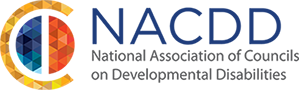